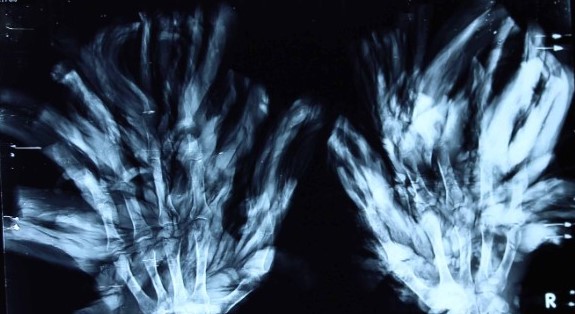 Epidermodysplasia verruciformis
Stephen Ortmann
What is skin?
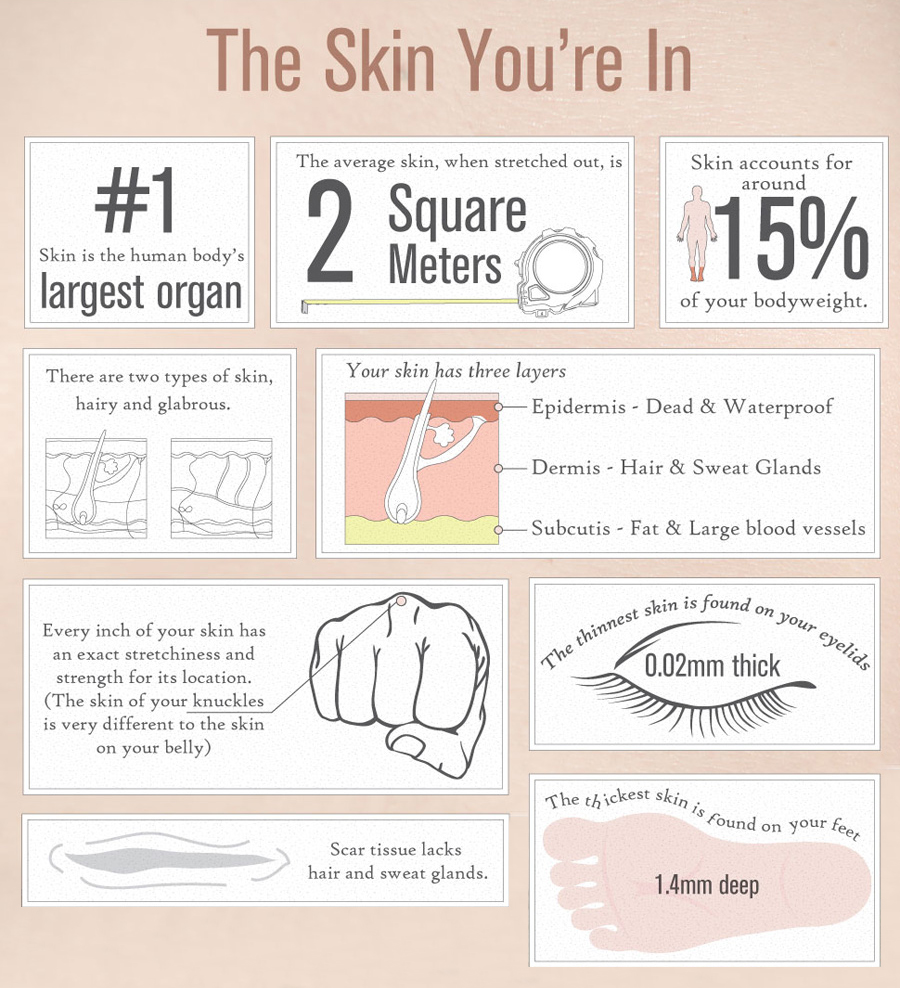 What are warts?
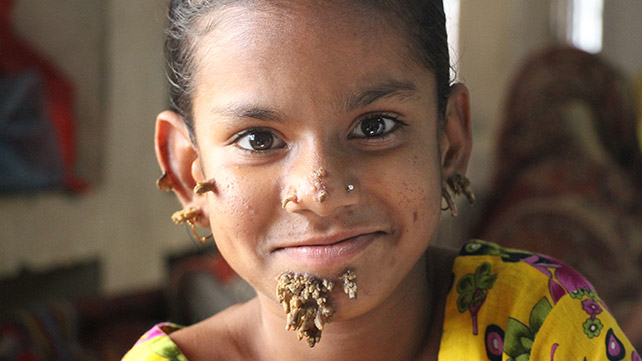 What is Human papillomavirus (HPV)?
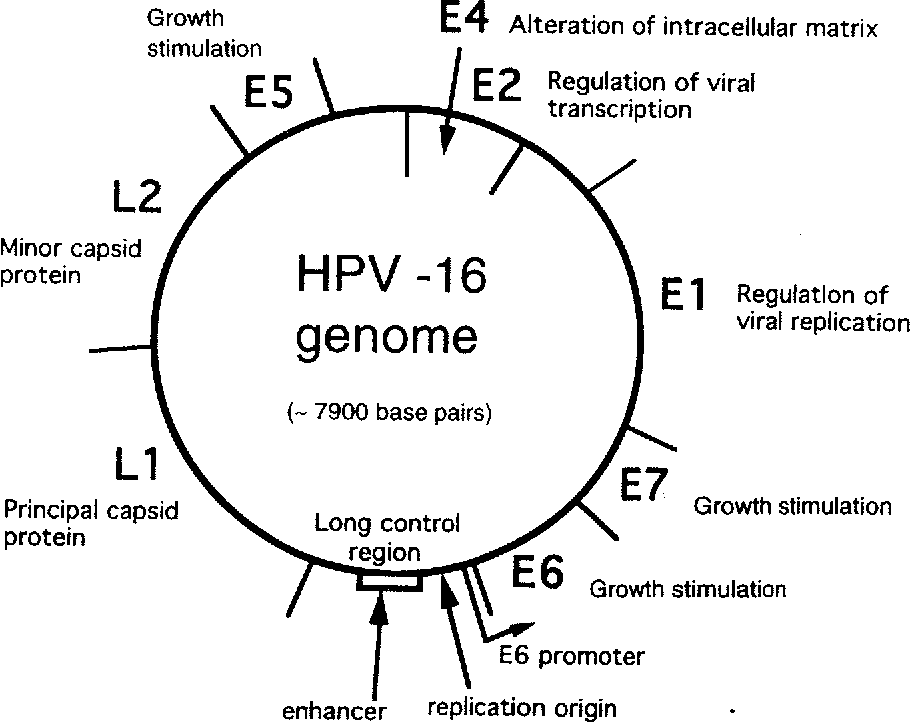 What is Epidermodysplasia verruciformis (EV)?
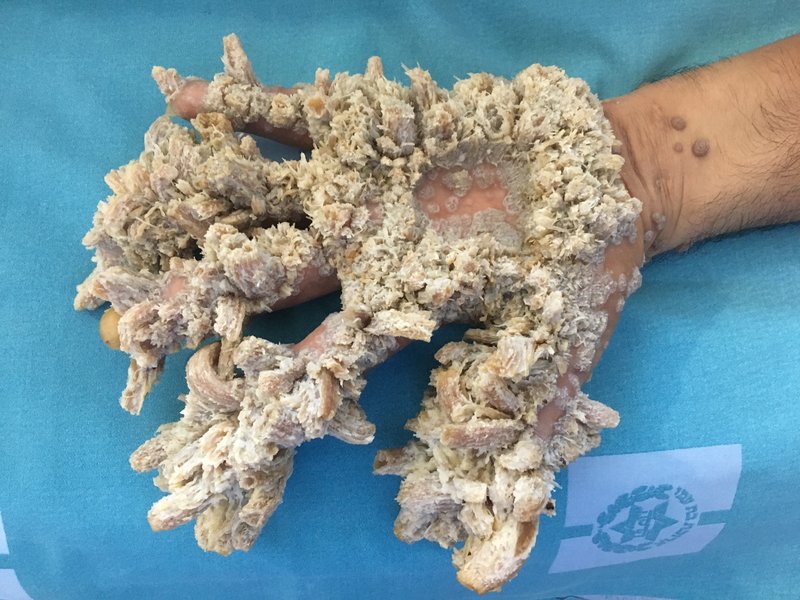 What are EV symptoms?
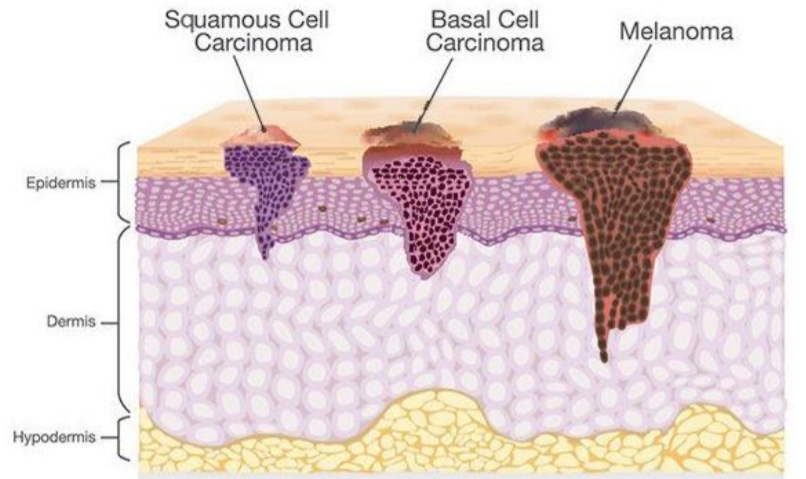 What genes are associated with EV?
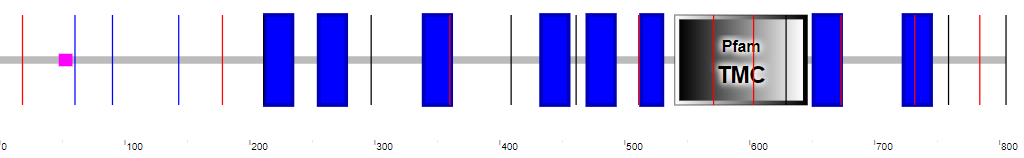 TMC6
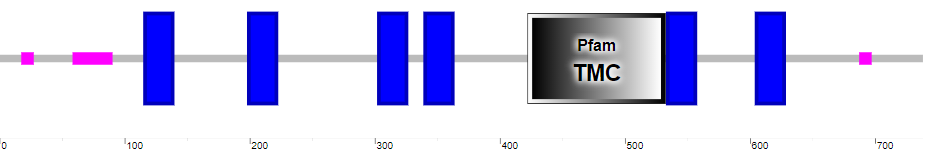 TMC8
Gene ontology of Ever1
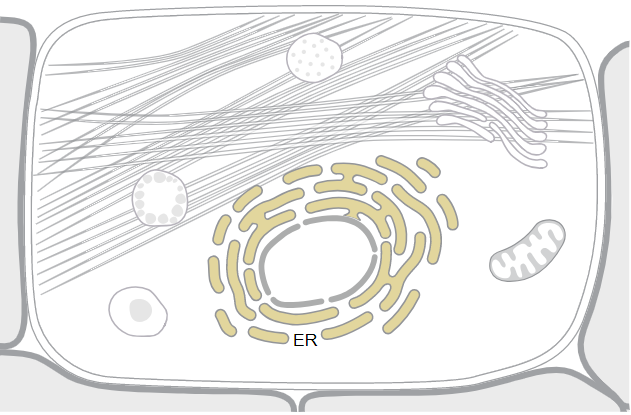 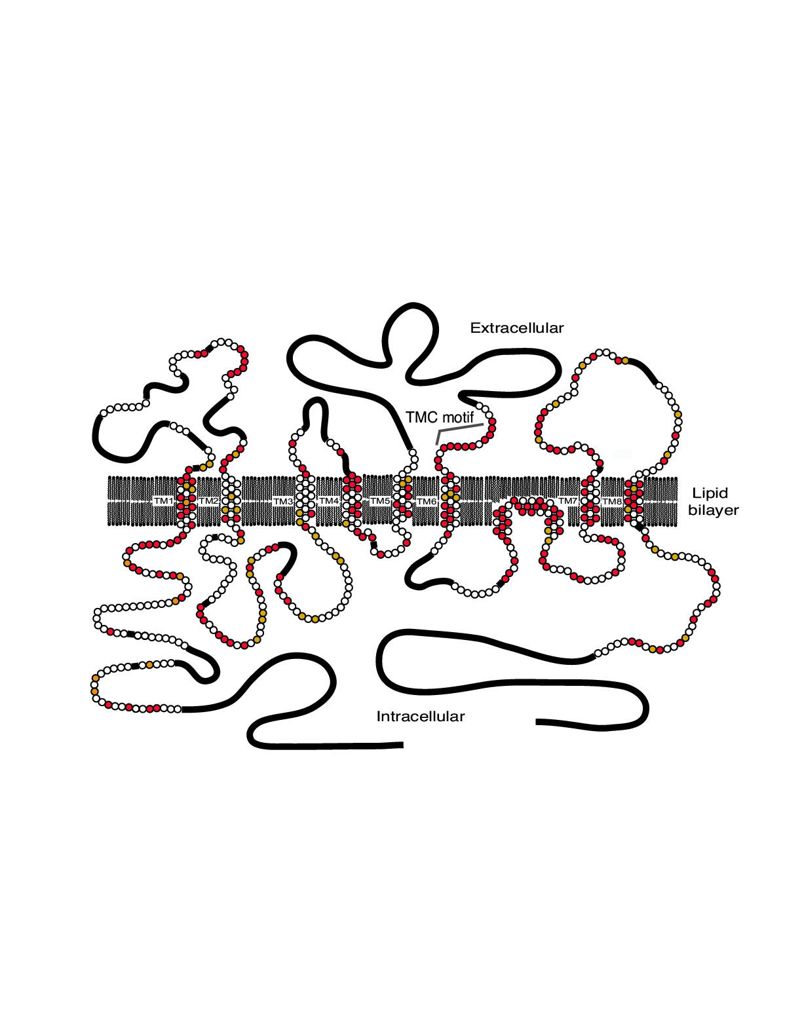 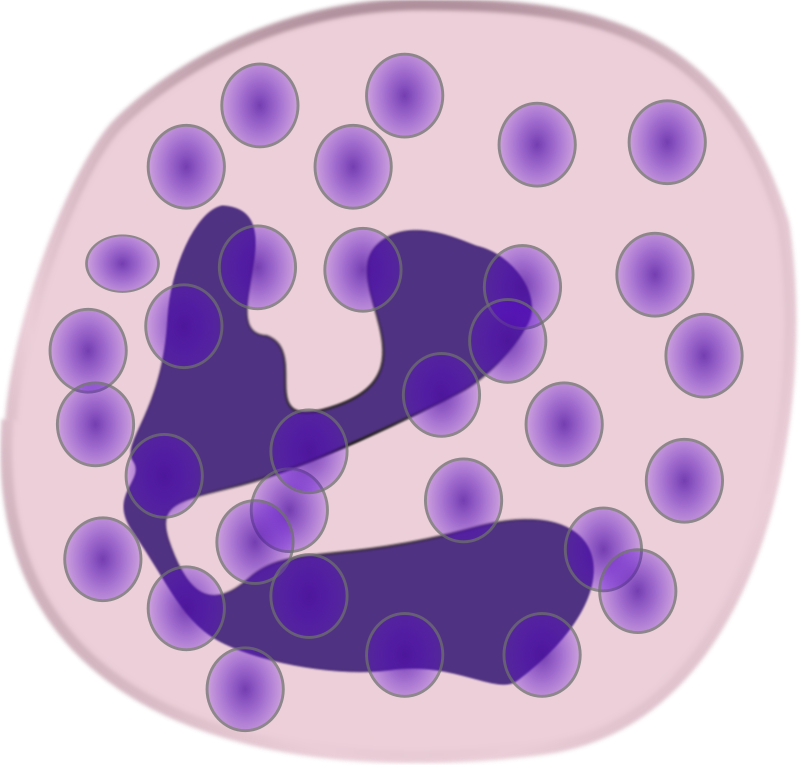 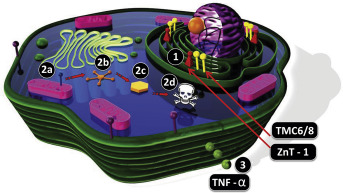 How is Ever1 involved in EV?
Two Ideas!
Dysregulation of Zinc concentrations
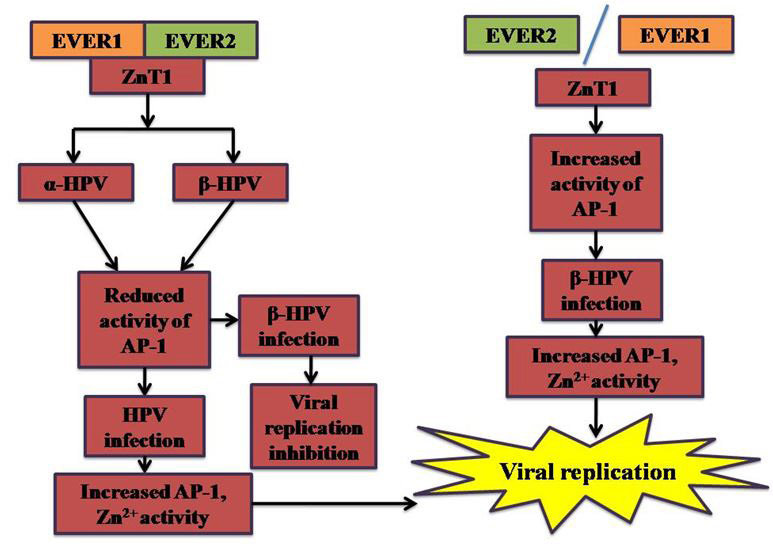 Destabilization of the CIB-1, EV1, EV2 complex
What is Calcium and integrin binding protein-1
What is TMC6 Phylogeny?
Why use mice?
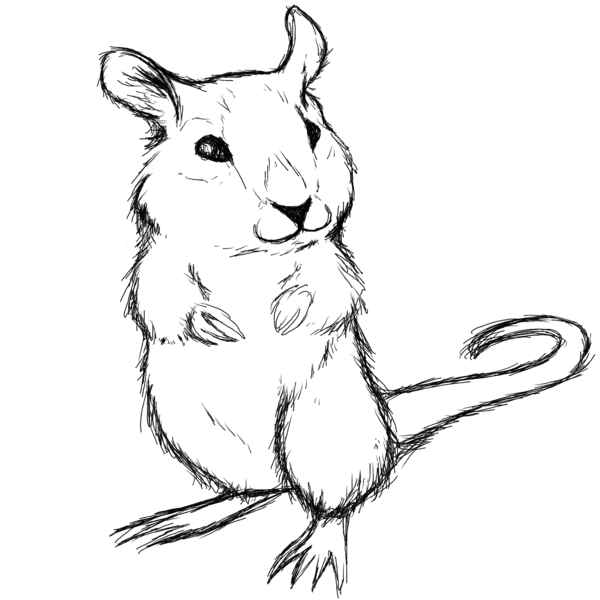 Why use mice?
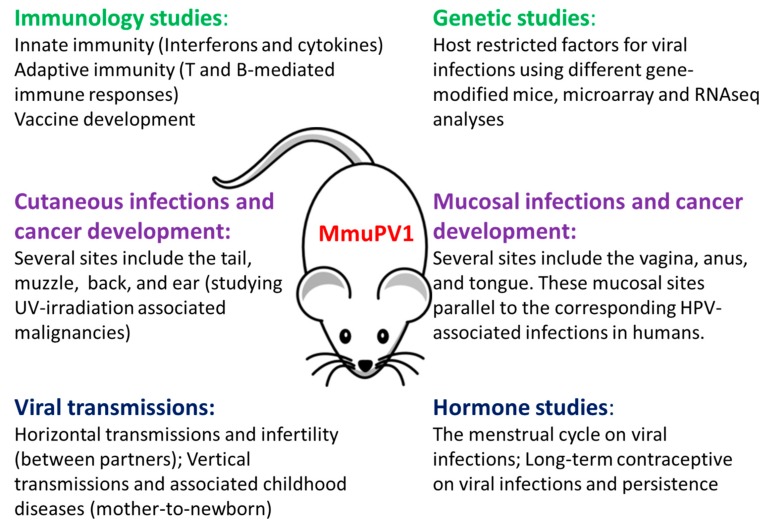 TMC6 Homology?
Humans
Mice
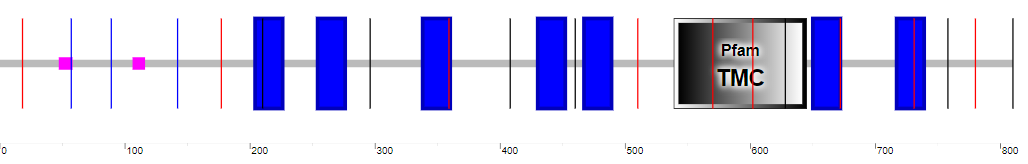 Percent Identity = 75%!
What other proteins does TMC6 interact with?
Involved with Neutrophils and Integrin binding
Involved in Ubiquination
Involved in circadian rhythm
What other proteins does TMC6 interact with?
Direct line of interaction from TMC6 to Cib1
UBR4: Plays a role in Ubiquination
Cry2: Involved in the circadian rhythm and sensitive to blue-light
What don’t we know?
What don’t we know?
How do these proteins actually interact to stabilize CIB1?
What is the primary goal?
To understand how TMC6 and CIB1 interact in normal keratinocytes and determine if it is direct or indirect
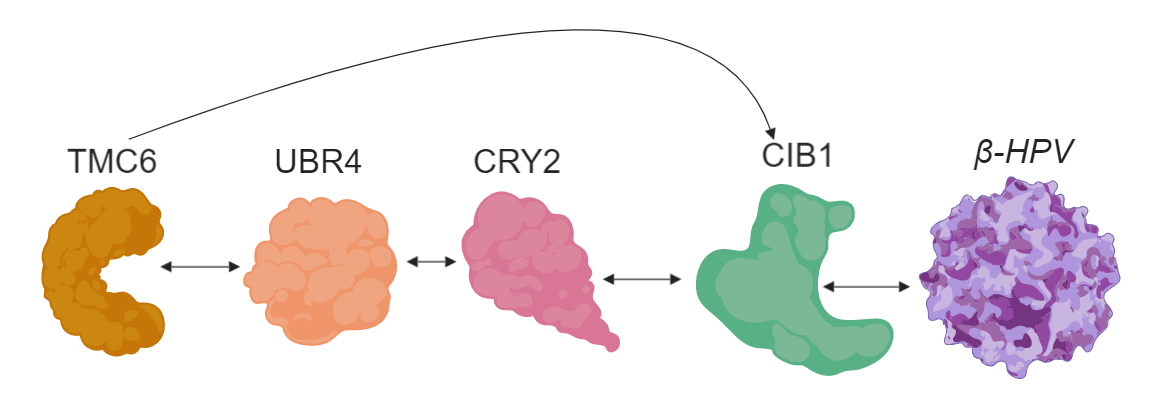 Study Design
Aim 1: Identify conserved domains on TMC6 and mutate them
TMC6 Mutant
CRISPR/Cas9
Omega
BLAST
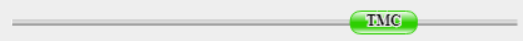 Aim 2: Determine expression levels of CIB1, CRY2, UBR4, TMC8, and Neutrophil levels in all groups
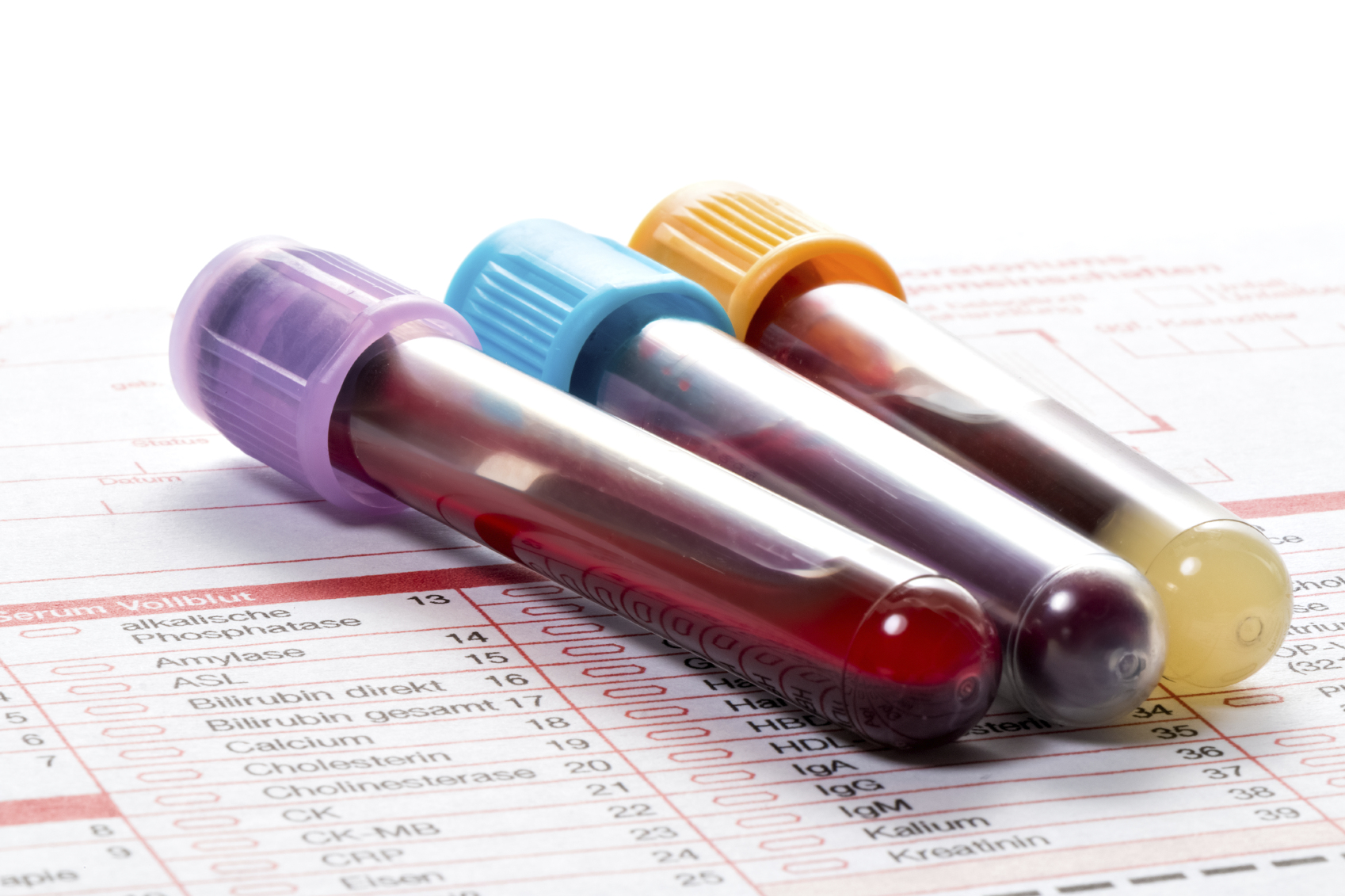 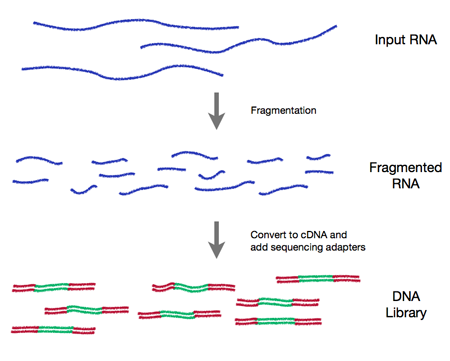 Aim 3: Determine how the phospho-proteome is different in EV tumors compared to control
Goal: To generate a proteomic map of differing expression levels to see if TMC6 interacts directly with CIB1
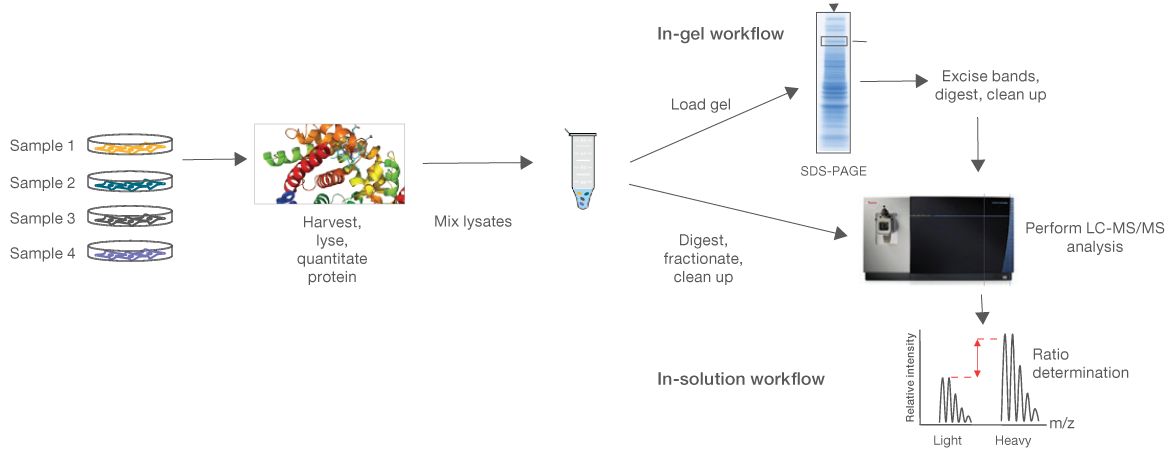 Conclusion
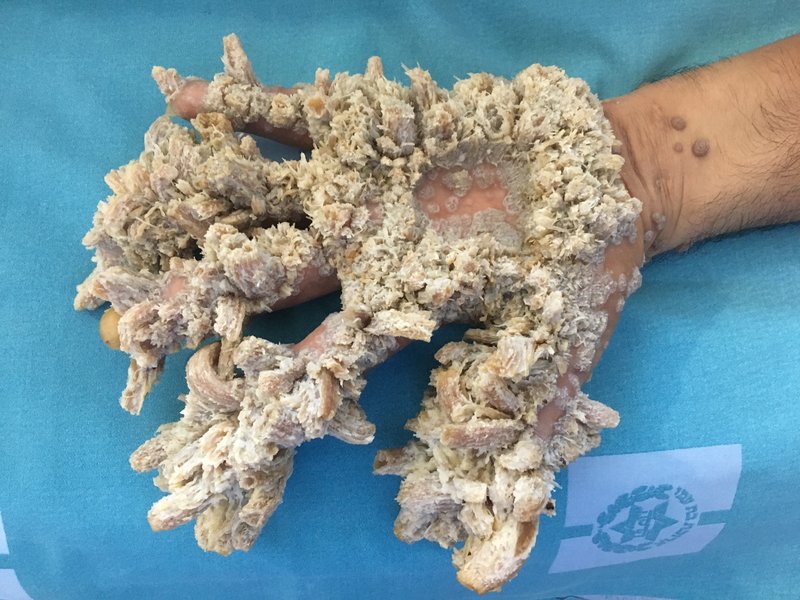 EV is a rare autosomal recessive disease that leads to persistent B-HPV infection, persistent scaly warts, and high susceptibility to develop SCC
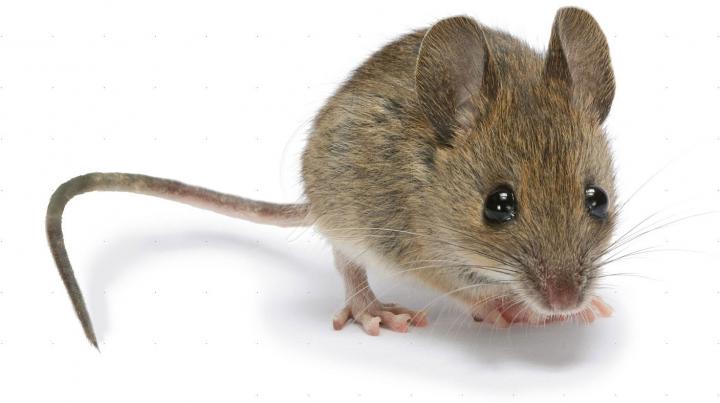 A mouse model will be used to not only model HPV infection in keratinocytes, but also model SCC upon blue-light exposure
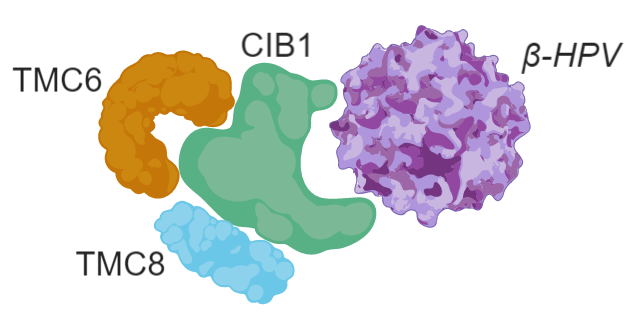 The goal of the project is to determine how TMC6 interacts with CIB1 to stabilize the complex and lead to B-HPV infection immunity